SEGURIDAD NACIONAL
Ing. Lauro López Sánchez Acevedo
Ing. Pablo Torres Salmerón






Octubre 2014
SEGURIDAD NACIONAL
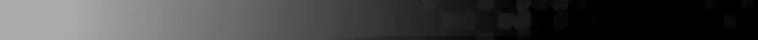 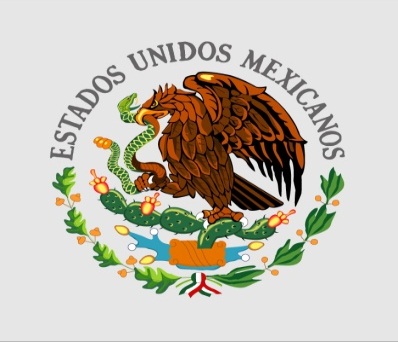 Relación entre Seguridad Nacional y Pública
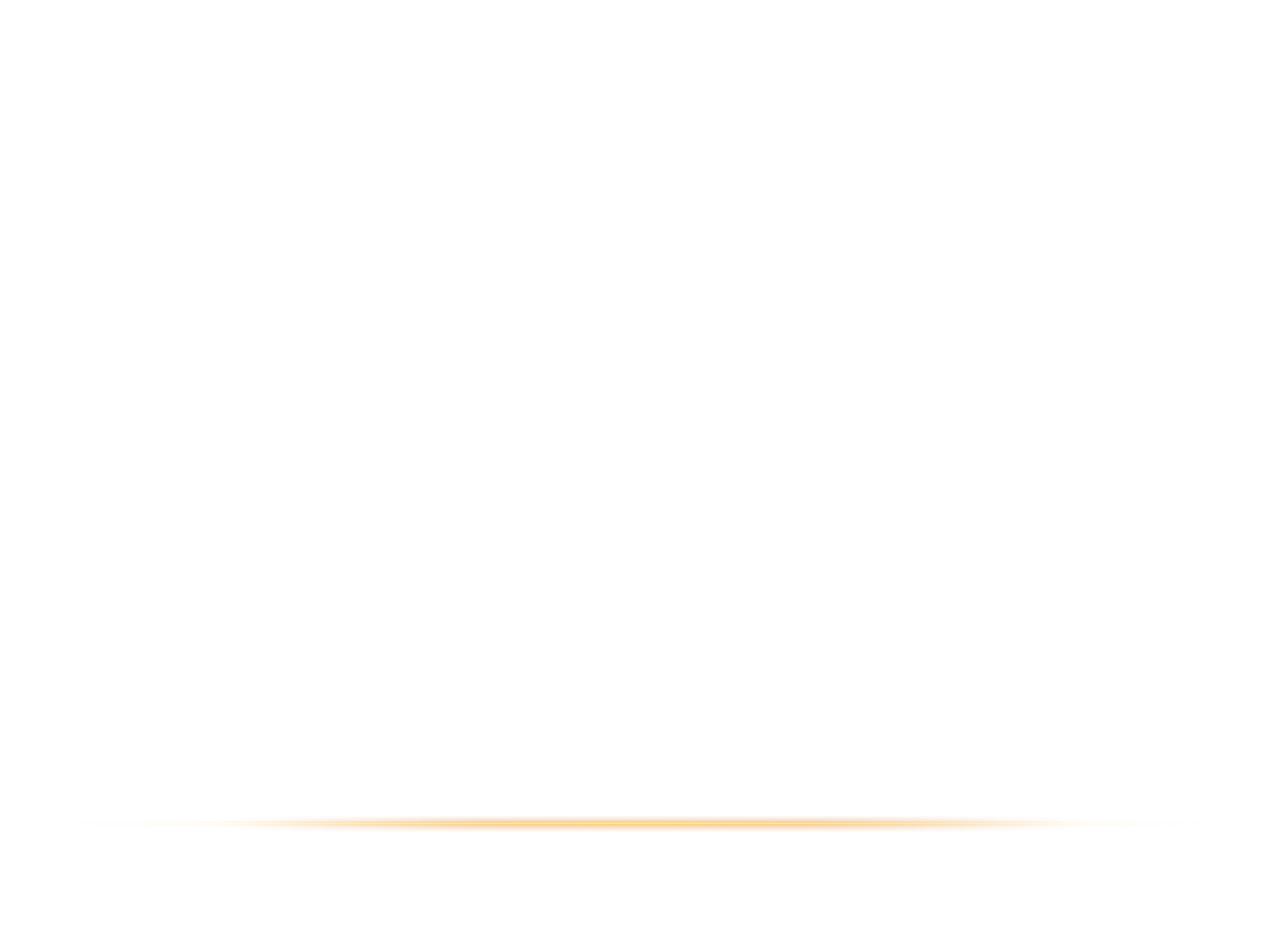 SEGURIDAD NACIONAL
MANTENER LA INTEGRIDAD, ESTABILIDAD Y PERMANENCIA.
ARTÍCULO 89 CONSTITUCIONAL, FRACCIÓN VI
ESTADO MEXICANO
DEFENSA EXTERIOR
SEGURIDAD INTERIOR
SOBERANÍA
INSTITUCIONES
PREVENIR Y EVITAR AGRESIONES EXTERNAS
CONTRA SOBERANÍA, INDEPENDENCIA E INTEGRIDAD TERRITORIAL
CONDICIÓN PARA EL DESARROLLO DE LA NACIÓN
SEGURIDAD PÚBLICA
PROTEGER PERSONAS Y SUS BIENES,
PRESERVAR LAS LIBERTADES, EL ORDEN Y LA PAZ PÚBLICOS.

ARTÍCULO 21 CONSTITUCIONAL
POBLACIÓN
6.- Modificado de Terán Valle, José Francisco, Gral. Brig. D.E.M. , Jefe de grupo de Seguimiento, Coordinación y Estadística del Estado Mayor de la Defesa Nacional, Conferencia, La Guerra irregular en los conflictos entre naciones”, México, Colegio de Defensa Nacional, 6 de julio del 2012 .
7.- Centro de Estudios Superiores Navales y Colegio de Defensa Nacional, Glosario de  Términos unificados por personal de la SEDENA y de SEMAR, México, 14 de agosto de 2013.
SEGURIDAD NACIONAL
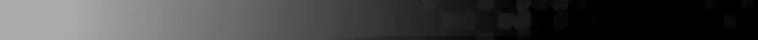 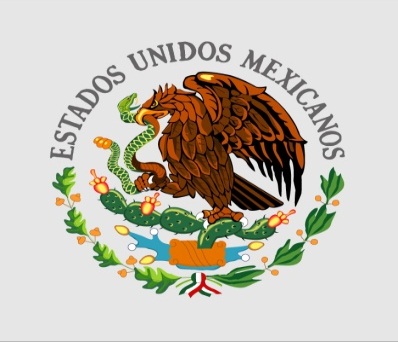 3. El Sistema de Seguridad Nacional
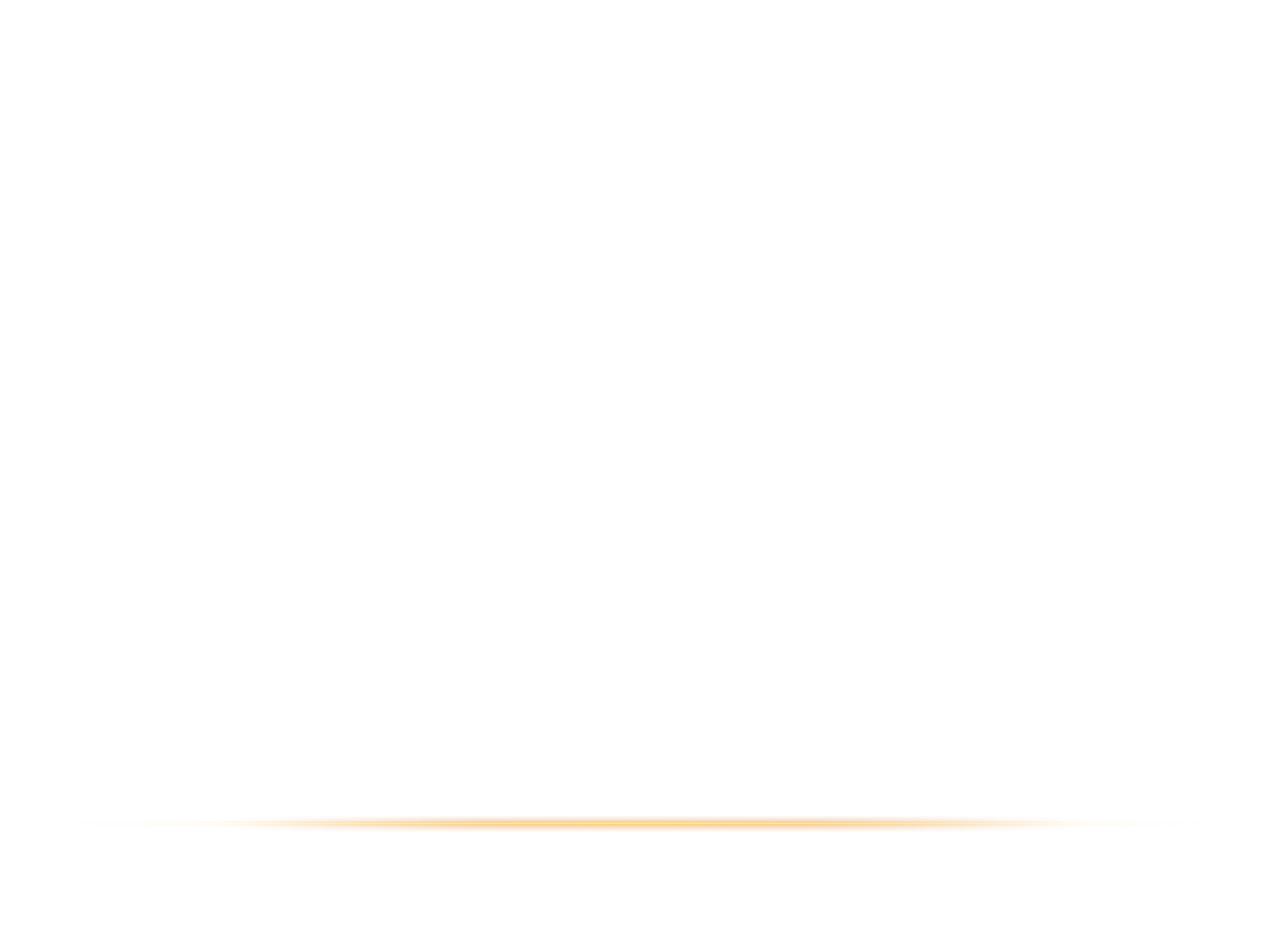 Aspiraciones, Intereses y Objetivos Nacionales 	
El Poder Nacional
	Los 6 campos del poder
	El Poder Disponible, el Potencial y el Adquirido
  Consecución de los Objetivos Nacionales
  Las responsabilidades del Presidente
  Antagonismos a la Seguridad y al Desarrollo Nacionales
	Presiones                                  Políticas Públicas
	Presiones Dominantes           Poder Nacional
	Amenazas                                 Hipótesis de Guerra
Análisis Actual (Encuadramiento)
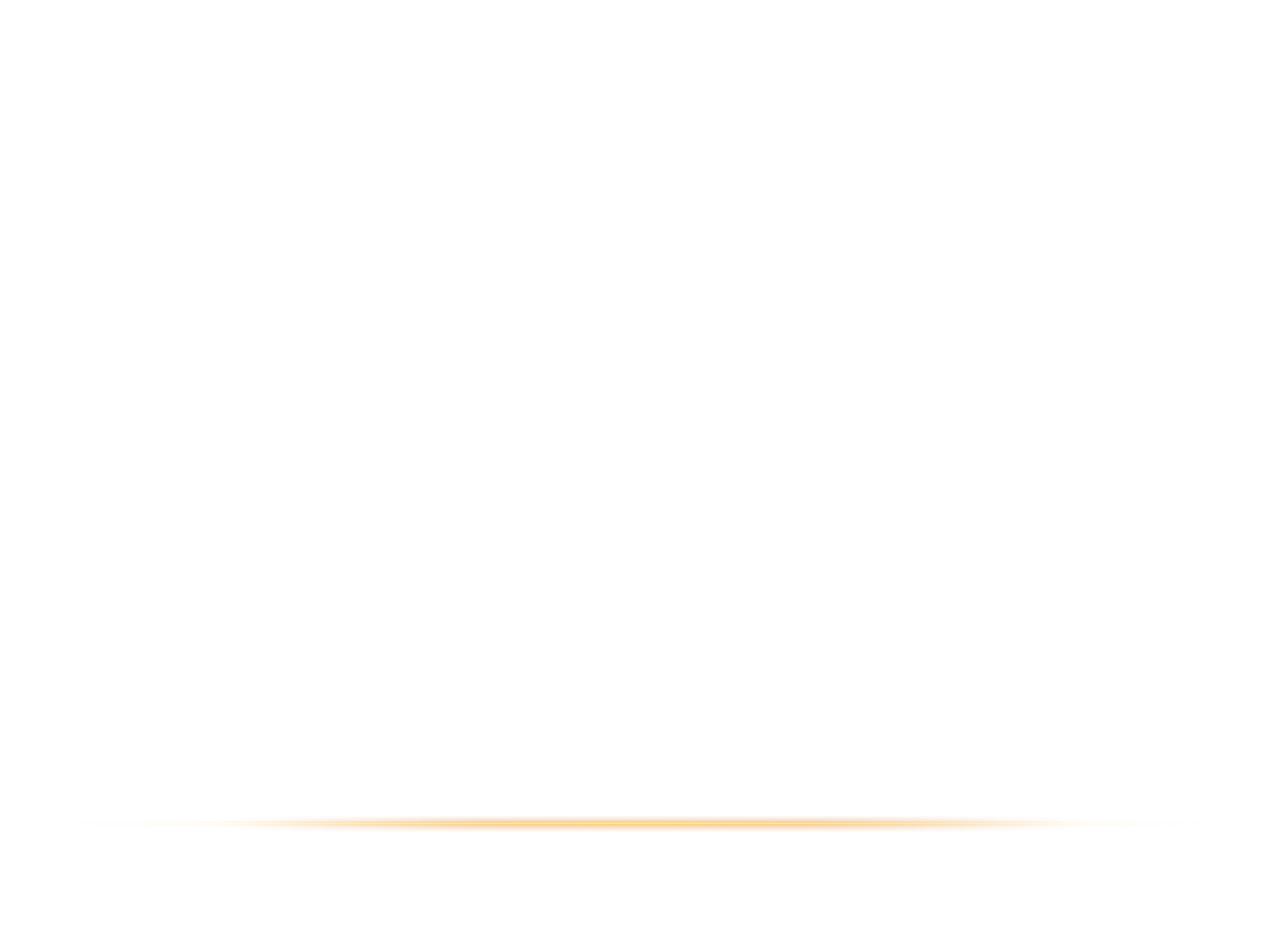 SEGURIDAD NACIONAL
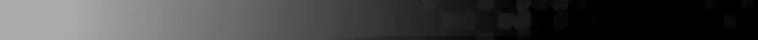 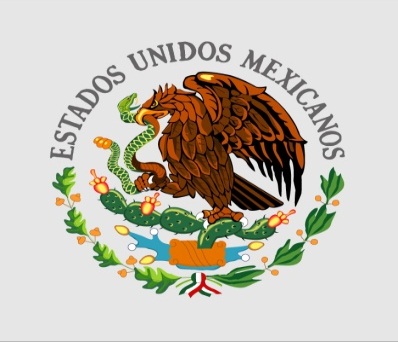 El Poder Nacional
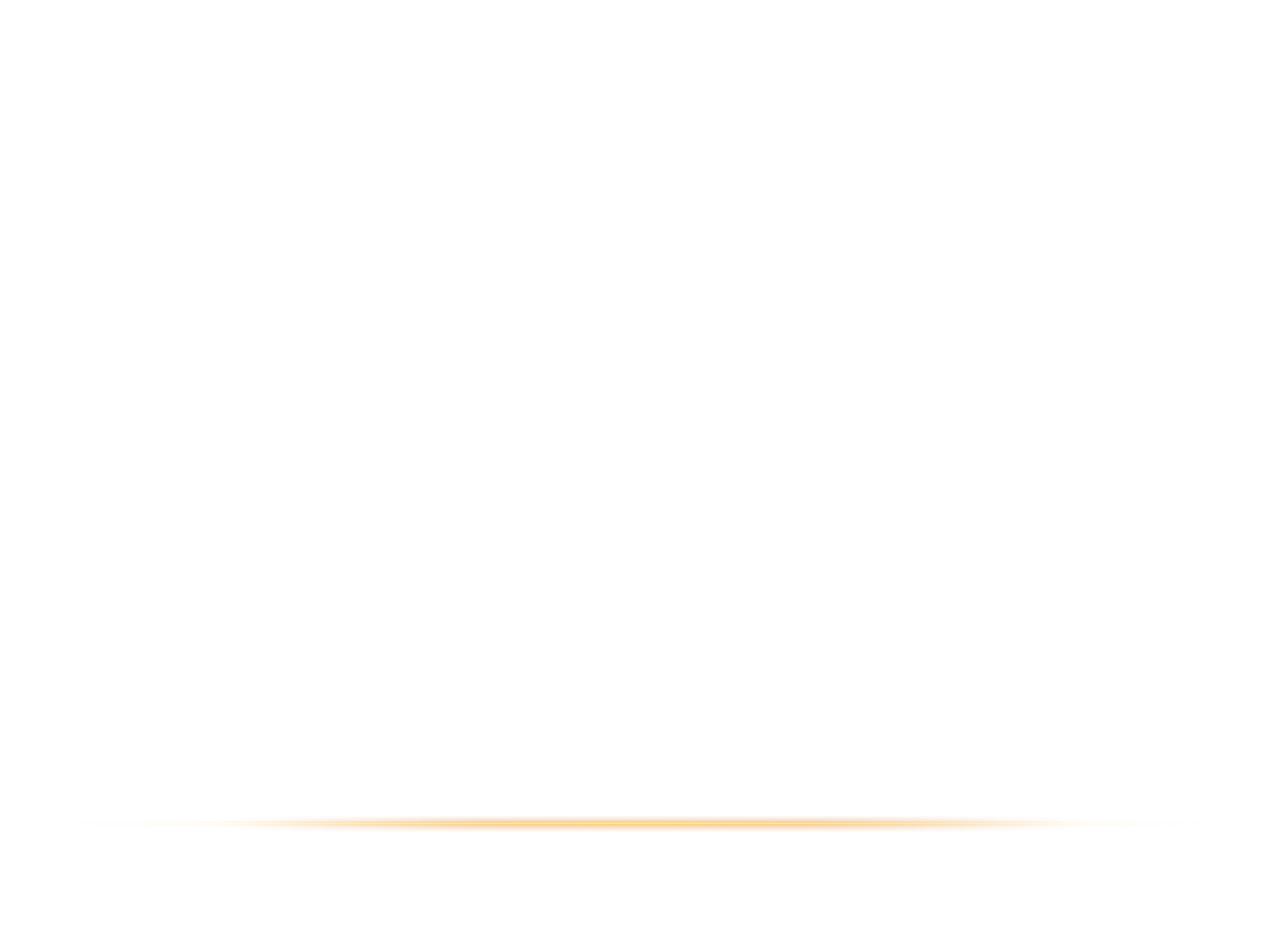 Los Campos del Poder

La doctrina de Seguridad Nacional analiza a México en 6 campos del poder: político, económico, social, militar, tecnológico y diplomático.
Se emplean más de 300 variables e indicadores de los 6 campos, divididas y ordenadas de manera que permiten analizar la situación actual de México en cada uno de ellos.
13.- Álvarez Arellano, Julio, Gral. Brig., D.E.M., Jefe de la Oficina de Atención Ciudadana, Secretaría de la Defensa Nacional, Conferencia, “Teoría del Poder Nacional, sus Indicadores y su Influencia en la Seguridad y el Desarrollo Nacionales”, México, Colegio de Defensa Nacional, 21 de mayo de 2012, láminas 83 y ss.
14.- Centro de Estudios Superiores Navales y Colegio de Defensa Nacional, Glosario de  Términos unificados por personal de  SEDENA y  SEMAR, México, 14 de agosto de 2013.
SEGURIDAD NACIONAL
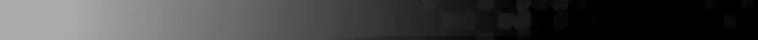 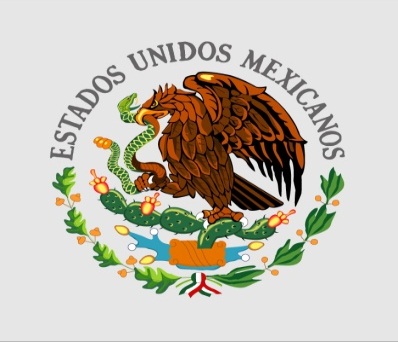 Esquema del Poder Nacional
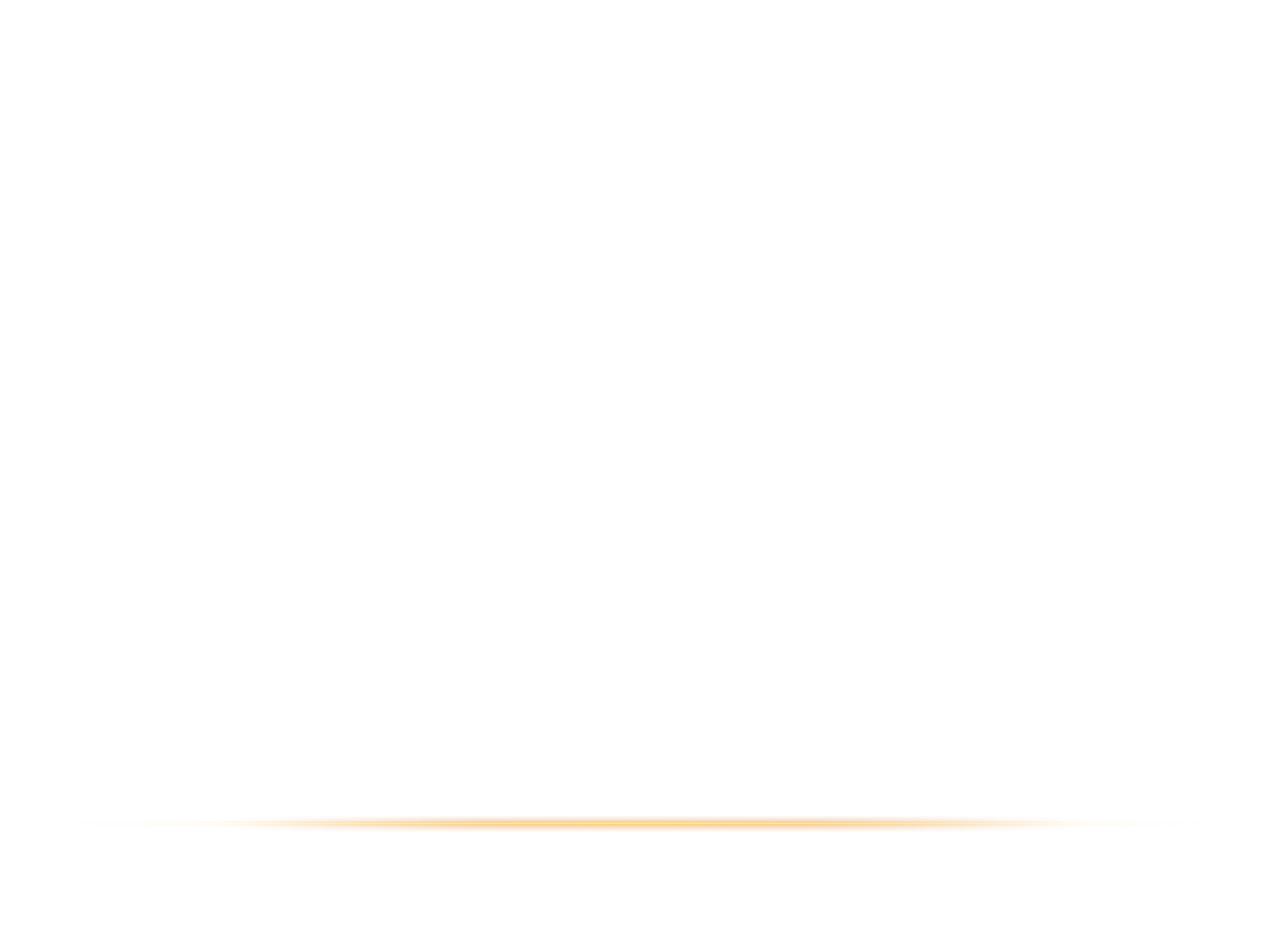 POLITICO
ECONOMICO
SOCIAL
MILITAR
TECNOLÓGICO
DIPLOMÁTICO
Partidos 
Judicial
Legislativo
Ejecutivo
Instituciones
Población
Propiedades
Recursos 
Empresas
Industria
Minerales
El mexicano
Educación
Salud
Cultura
Vivienda
Religiosidad
Soldados
Armas
Jerarquías
Disciplina
Inteligencia
Logística
Ciencia
Tecnología
Patentes
Investigación
Equipamiento
Ventas
Intereses
Principios
Objetivos
Acciones
Acuerdos
Tratados
Inteligencia
PODER NACIONAL DISPONIBLE
La estrategia o plan de acción que define el  Presidente
La voluntad de apoyo al gobierno
POTENCIAL    + ADQUIRIDO
PODER    A     INCREMENTAR
21.- Modificado de Álvarez Arellano, Julio, Gral. Brig., D.E.M., Jefe de la Oficina de Atención Ciudadana, Secretaría de la Defensa Nacional, Conferencia, “Teoría del Poder Nacional, sus Indicadores y su Influencia en la Seguridad y el Desarrollo Nacionales”, México, Colegio de Defensa Nacional, 21 de mayo de 2012, láminas 83 y ss.
22.- Centro de Estudios Superiores Navales y Colegio de Defensa Nacional, Glosario de  Términos unificados por personal de  SEDENA y  SEMAR, México, 14 de agosto de 2013.
SEGURIDAD NACIONAL
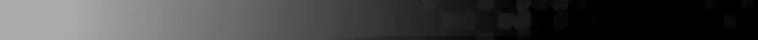 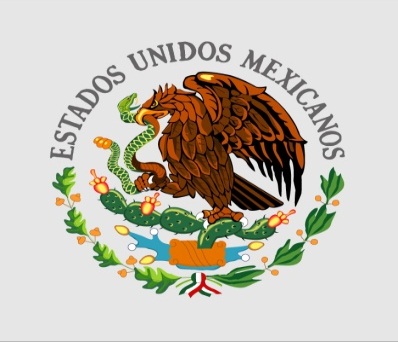 Consecución de los Objetivos Nacionales
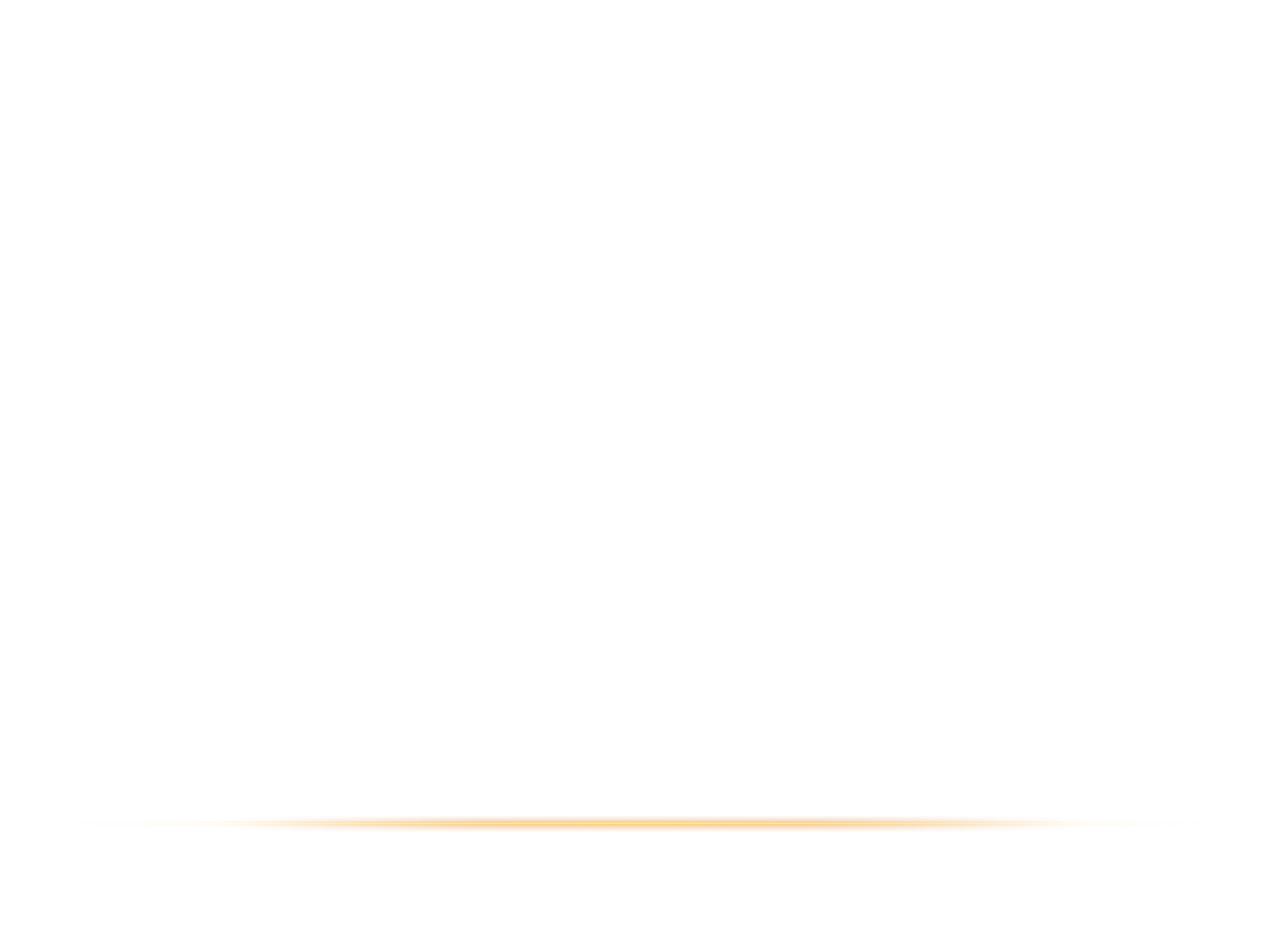 Análisis del Poder Nacional
Recursos Disponibles
Objetivos Nacionales
SE PRECISAN
PARA LOGRAR LOS
CON EL                                                          LOS
Diagnóstico de la Situación Nacional e Internacional
Antagonismos
SE DETERMINAN
QUE SE OPONEN A
23.- Modificado de Cortés Rodríguez, Norberto, Gral. Brig. D.E.M., Jefe de la S-3 (Operaciones) del Estado Mayor de la Defensa Nacional, Conferencia, “El Proceso de Movilización y Desmovilización para la Defensa Nacional”, México, Colegio de Defensa Nacional, 13 de julio de 2012.
SEGURIDAD NACIONAL
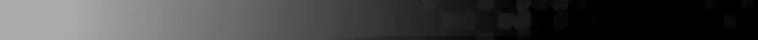 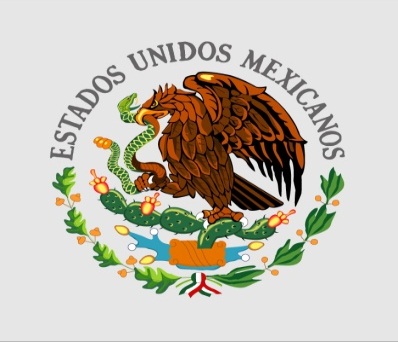 Antagonismos a la Seguridad y al Desarrollo Nacionales
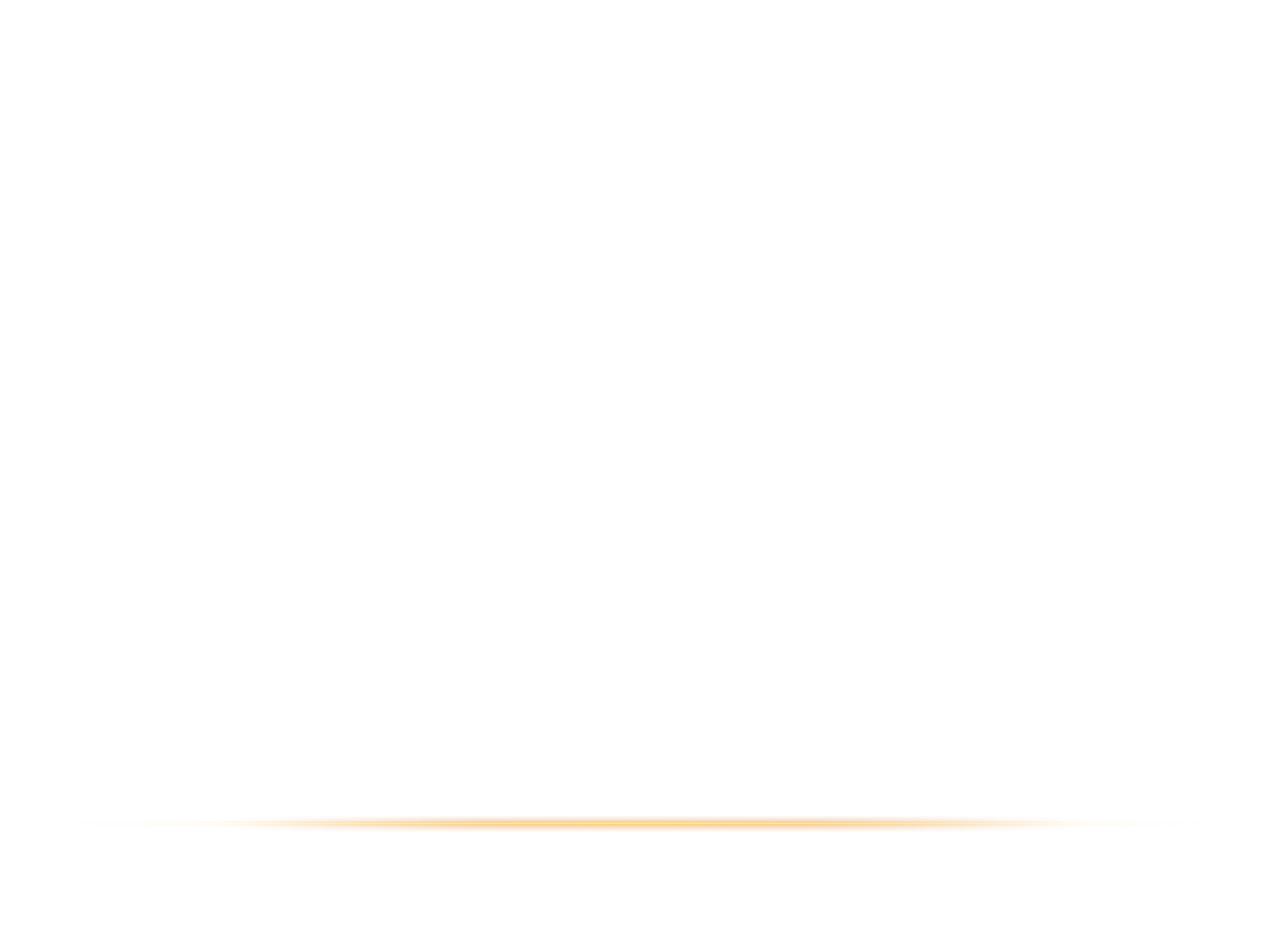 Un antagonismo es todo obstáculo o interferencia a la Seguridad Nacional.

Puede ser patrocinado por otro Poder Nacional o por agentes no estatales; se clasifican en riesgos y amenazas.

Los antagonismos impiden la consecución de las Aspiraciones, Intereses y Objetivos Nacionales.

Los riesgos implican condiciones internas o externas y ponen en entredicho el desarrollo nacional;  se clasifican en presión, presión dominante y factores adversos.

Las amenazas son intencionales, generadas por el poder de otro Estado y cuestionan la existencia del Estado Mexicano; se clasifican en tradicionales y emergentes.

La Agenda Nacional de Riesgos identifica y jerarquiza los riesgos y amenazas a la Seguridad Nacional.
27.- Centro de Estudios Superiores Navales y Colegio de Defensa Nacional, Glosario de  Términos unificados por personal de  SEDENA y  SEMAR, México, 14 de agosto de 2013.
28.- Colegio de Defensa Nacional y Escuela Superior de Guerra, Conceptos Doctrinarios. Oficio No. 86972, México, Estado Mayor de la Defensa Nacional, 3 de diciembre de 2001.
29.- Colegio de Defensa Nacional, Glosario de Términos, México, Colegio de Defensa Nacional, 1999,p.33.
SEGURIDAD NACIONAL
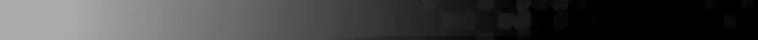 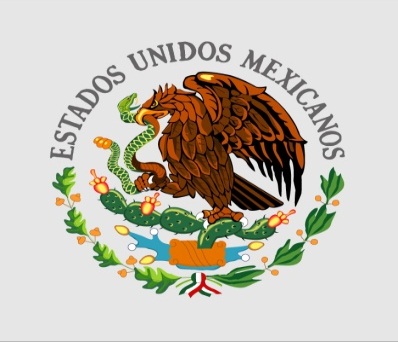 Análisis actual (Encuadramiento)
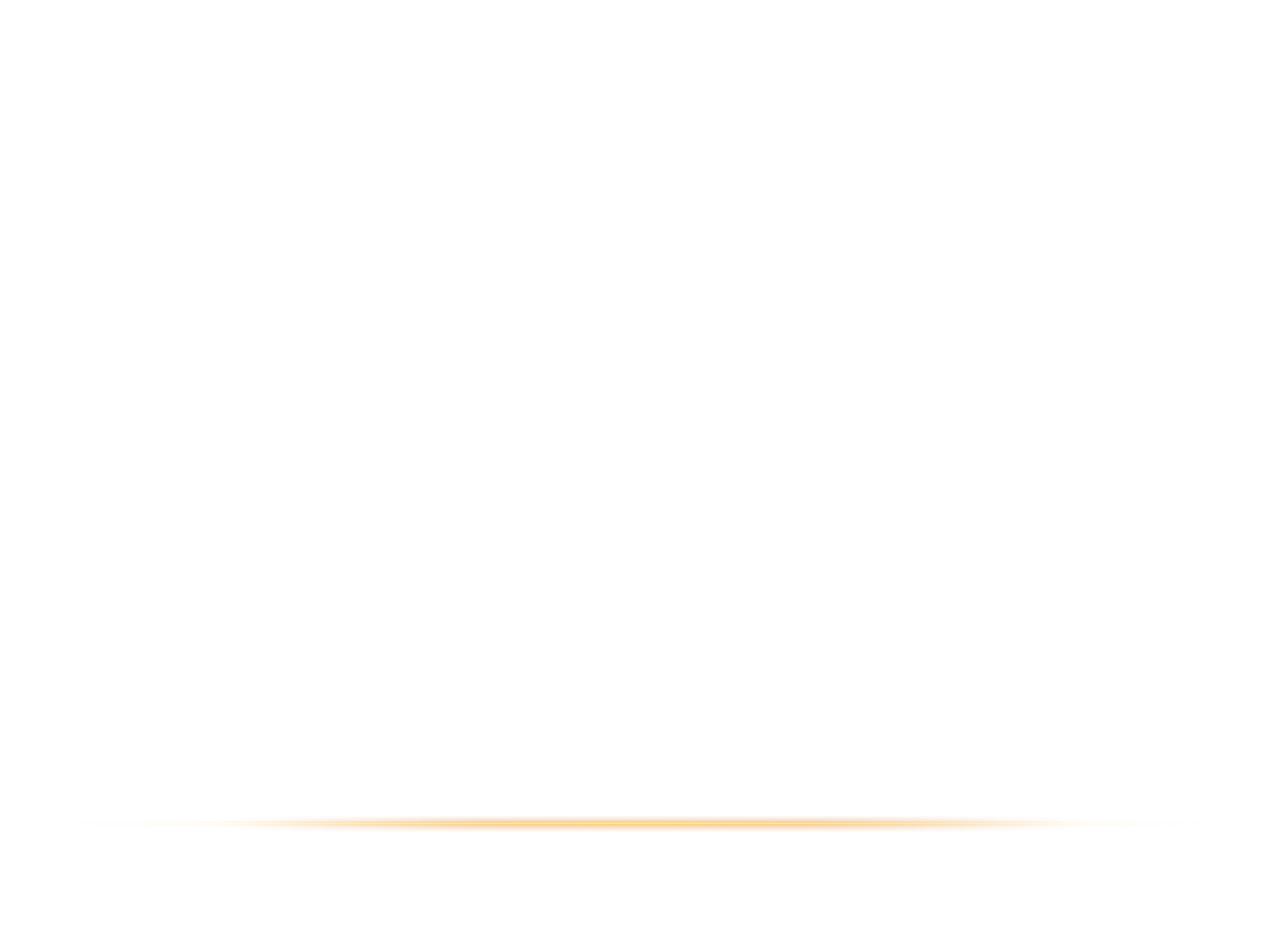 SEGURIDAD NACIONAL
Obliga a diseñar:

Políticas
Objetivos
Estrategias
Acciones
GLOBALIZACIÓN
Agenda Internacional
Trasciende fronteras
Pues:

Las condiciones nacionales se encuentran exacerbadas por influencias extranjeras
Repercusión
Desarrollo tecnológico
Modifican el Intercambio de información, de bienes y de servicios.
Para enfrentar:

Amenazas y Riesgos
De Comunicación
Medios
De Transporte
32.- Modificado de Cortés Rodríguez, Norberto, Gral. Brig. D.E.M., Jefe de la S-3 (Operaciones) del Estado Mayor de la Defensa Nacional, Conferencia, “El Proceso de Movilización y Desmovilización para la Defensa Nacional”, México, Colegio de Defensa Nacional, 13 de julio de 2012..
4. Análisis y Diagnóstico de la Seguridad Nacional y de la Seguridad Pública de México
SEGURIDAD NACIONAL
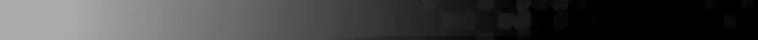 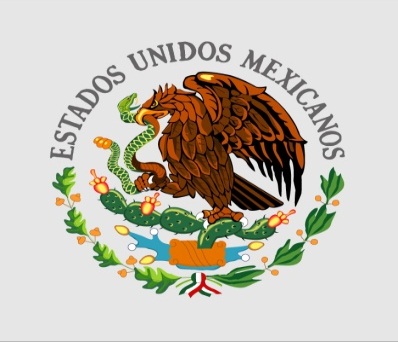 El efecto del Comando Norte
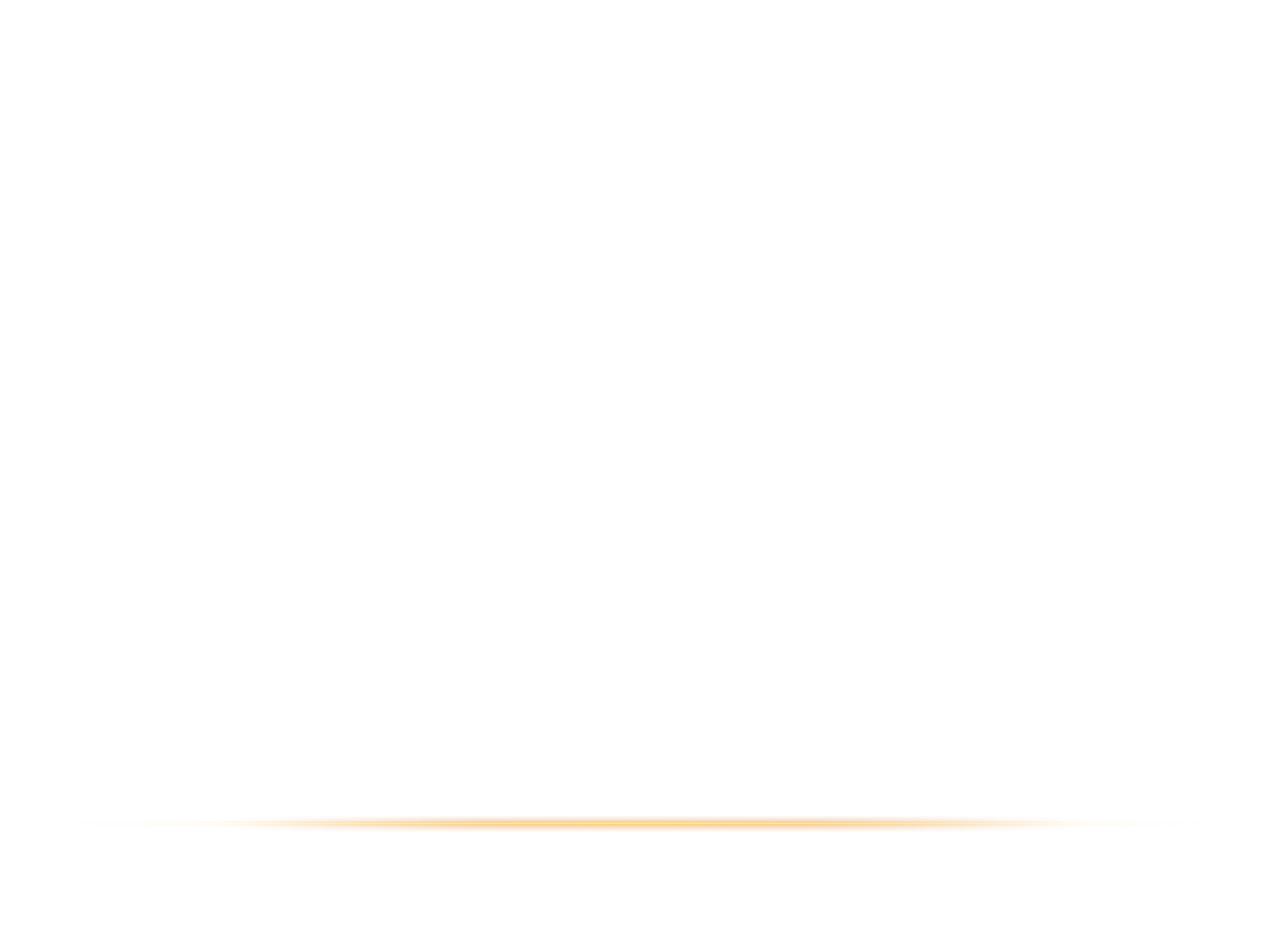 “El Ejército de Estados Unidos provoca intencionadamente un desgaste en las fuerzas armadas mexicanas al presionarlo para que se dediquen a actividades policiacas internas”
34.- Castro Eslava, María de Lourdes, Licenciada, Tesis de Investigación  “Implicaciones del Comando Norte en las estrategias de las fuerzas armadas de México”, México, Colegio de Defensa Nacional, 27/a. antigüedad , agosto de 2008.
SEGURIDAD NACIONAL
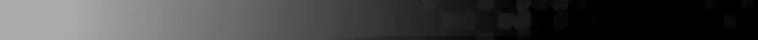 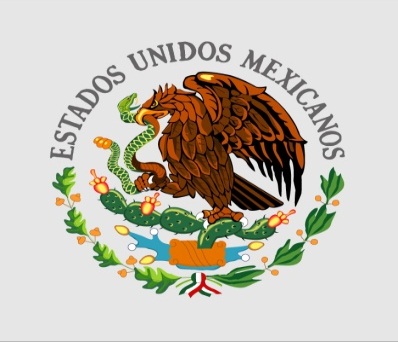 EUA VENDE ARMAS
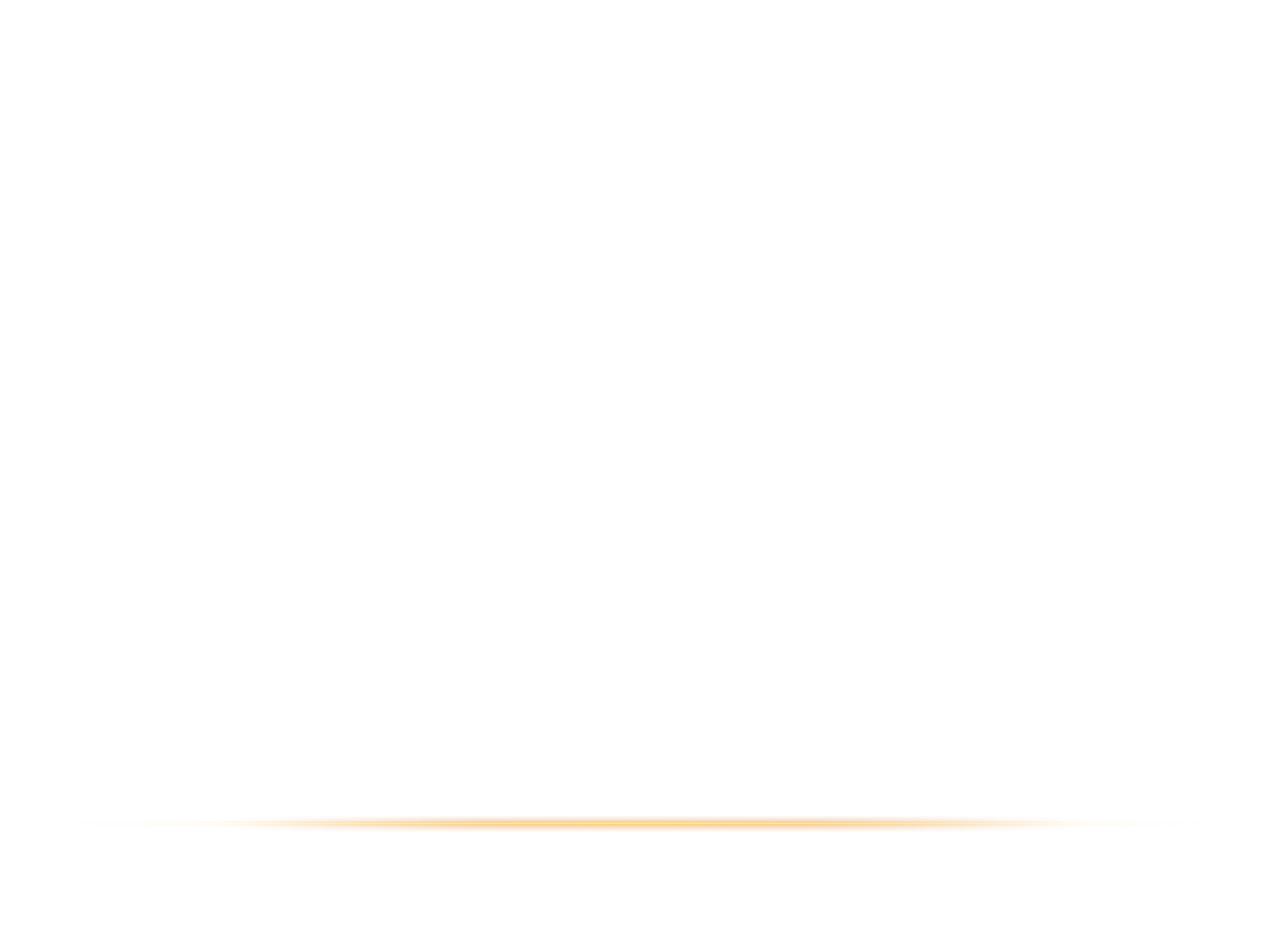 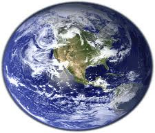 Valor del Mercado Mundial
5,500 miles de millones US
Ventas de E.U.A.
2,200 miles de millones US
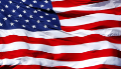 270 millones de armas ligeras en poder de la Población Civil.
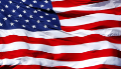 12,500 armerías en la zona fronteriza
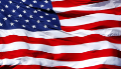 La Asociación Nacional del Rifle cuenta con un piso de oficinas en el Pentágono
?
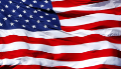 El 90 % de las armas de la delincuencia organizada en México proviene de EUA
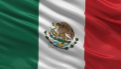 35.- Le Monde diplomatique, L’Atlas, en “Crimes et trafics surfent sur la mondialisation”, Pierre  Conesa, Paris, Le Monde  diplomatique, 2006, p. 48 y 49.
36.- Leonard, Andy, Major S-5, NORTHCOM, comentario personal a Pablo Torres, durante la visita de la 31/a. antigüedad del Colegio de Defensa Nacional al Pentágono, Washington,10 de mayo 2012. 
37.- Canseco Gómez, Gonzalo, Doctor, Coordinador General de Asesores de la Cancillería, Secretaría de Relaciones Exteriores, Conferencia, “La Política Exterior del Estado Mexicano”, México, Colegio de Defensa Nacional, 14 de marzo de 2012, lámina 29.
38.- BBC Mundo, Corrupción, seis casos emblemáticos, disponible en http://www.bbc.co.uk/spanish/specials/ 1555_corrupcion/page2.shtml, {Consulta en: 5 de febrero de 2012}.
SEGURIDAD NACIONAL
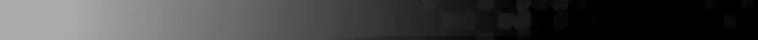 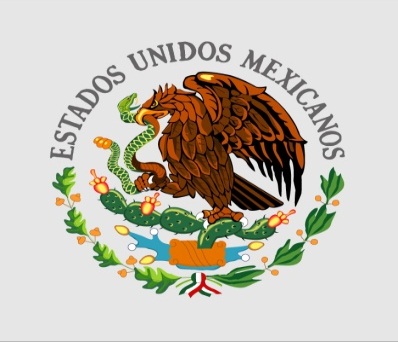 EUA COMPRA DROGAS
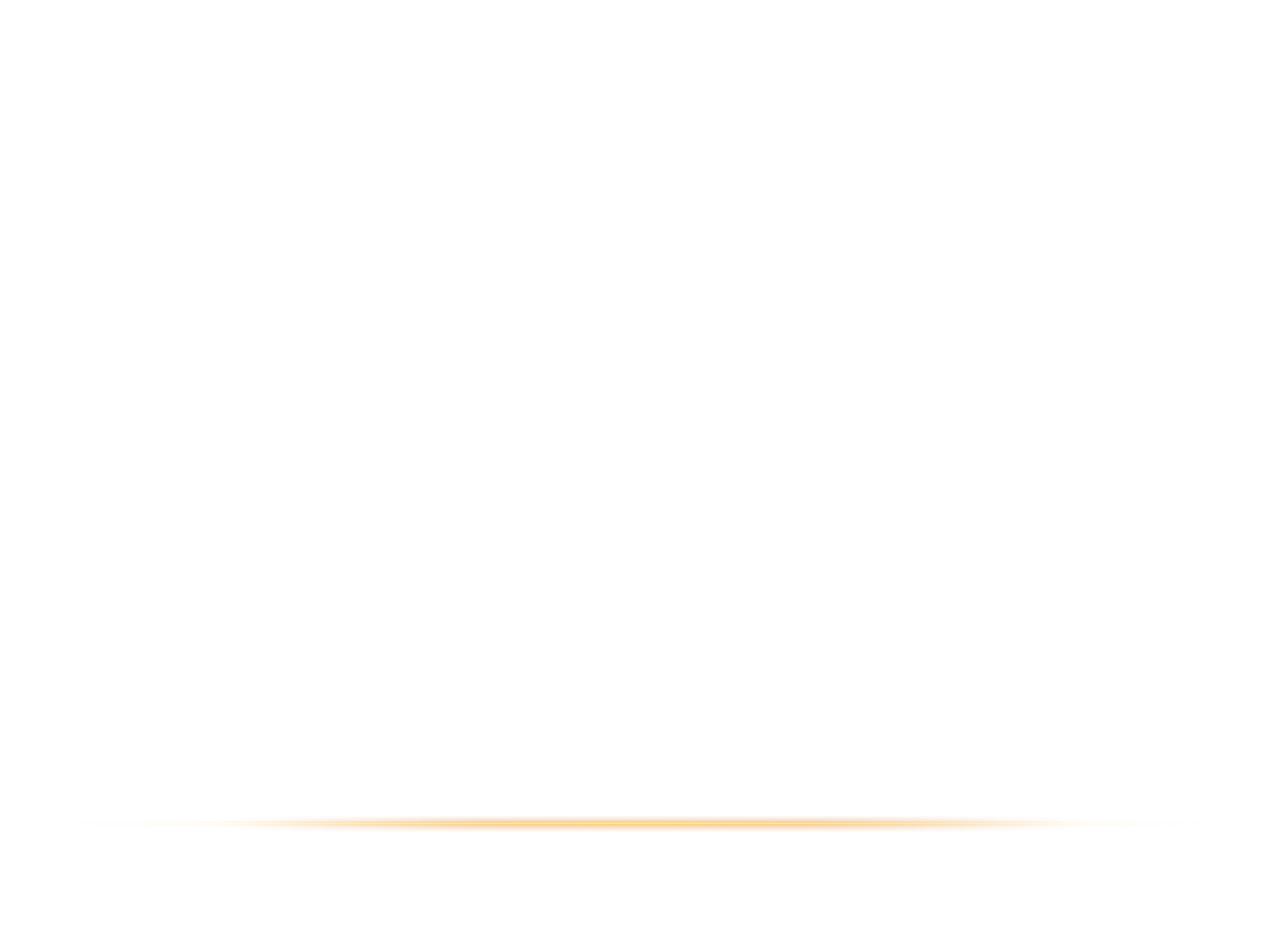 Consumidores de drogas
29 millones de habitantes
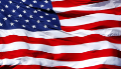 Valor  total de compra anual
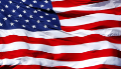 625 mil millones US
< 1 %
Aseguramientos  anuales de Policía y Ejército  mexicanos
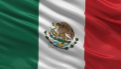 5 mil millones US
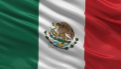 ( con 10 mil muertos al año)
39.- BBC Mundo, Corrupción, seis casos emblemáticos, disponible en http://www.bbc.co.uk/spanish/specials/ 1555_corrupcion/page2.shtml, {Consulta en: 5 de febrero de 2012}.
40.- Le Monde diplomatique, L’Atlas, en “Crimes et trafics surfent sur la mondialisation”, Pierre Conesa, Paris, Le Monde diplomatique, 2006, p. 48 y 49.
41.- SAMHSA, Encuesta Nacional sobre el Uso de Drogas y la Salud en los  EUA , Oficina Ejecutiva del Presidente de los Estados Unidos, Washington, septiembre de 2011.
42.- Gil  Kerlikowske, Director, Office of National Drug Control Policy, Executive Office of the President of the United States., The White House, Washington,  10 mayo 2012.
SEGURIDAD NACIONAL
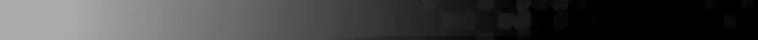 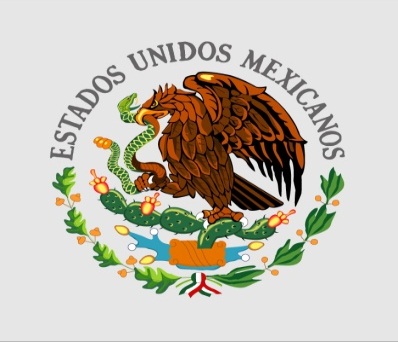 EUA LOS CURA, MEXICO LOS COMBATE
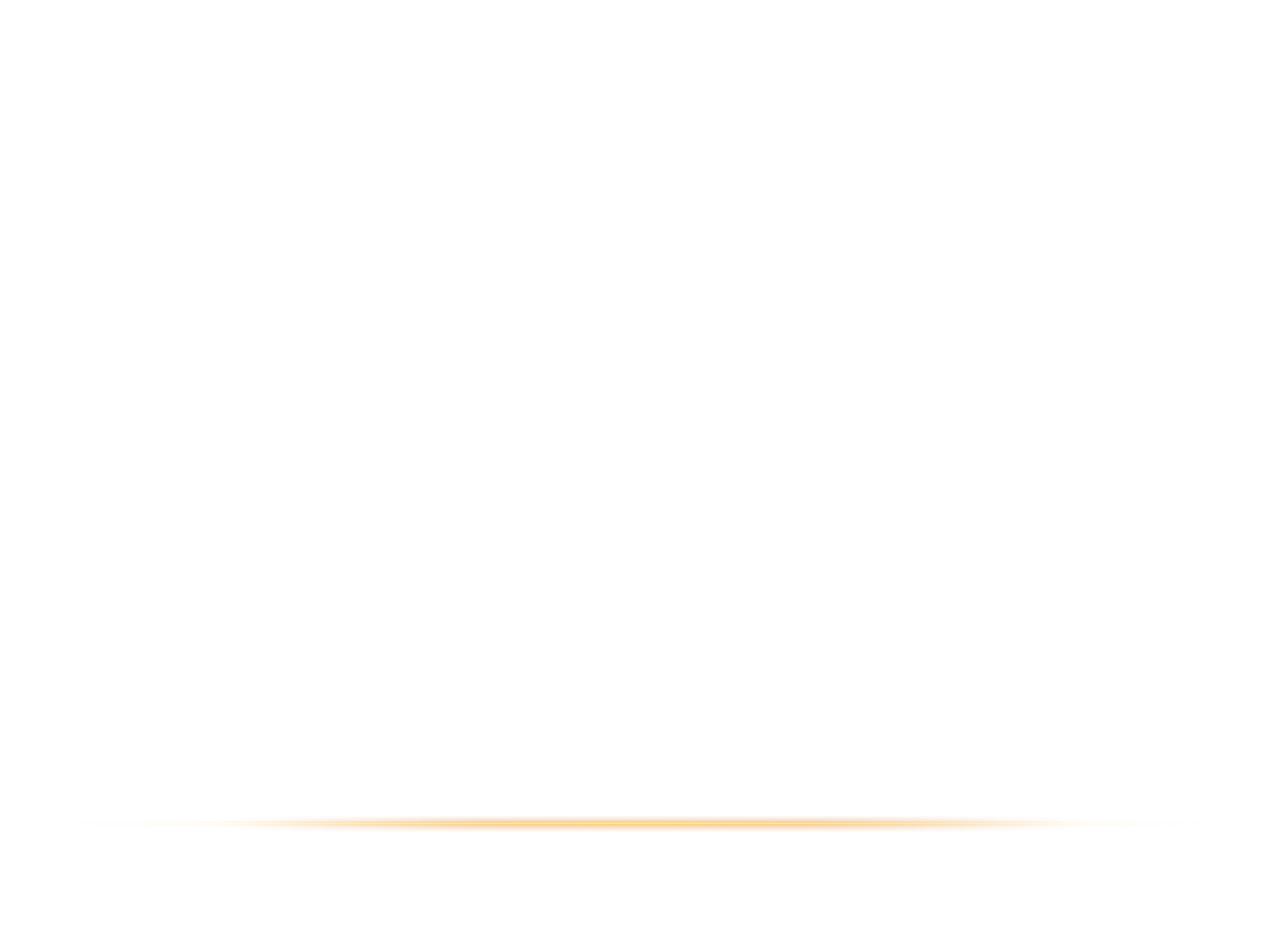 Gasto anual  de  rehabilitación
25 mil millones US en 95 mil comunidades
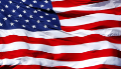 “No podemos  arrestarlos  a todos ”
“20 % de la población la usó el mes pasado”
6 veces
Gasto Anual del combate
4 mil millones US
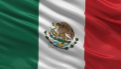 Policía y Ejército
565 mil efectivos
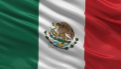 Homicidios Anuales
10 mil mexicanos
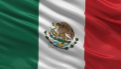 43.- Gil  Kerlikowske, Director, Office of National Drug Control Policy, Executive Office of the President of the United States, The White House, Washington, 10 mayo 2012. 
44.- Patrick Word, Assistant Director, Office of National Drug Control Policy, Executive Office of the President of the United States, The White House, Washington, 10 mayo 2012.
45.- Sistema Nacional de Seguridad Pública, datos al mes de febrero de 2012.
SEGURIDAD NACIONAL
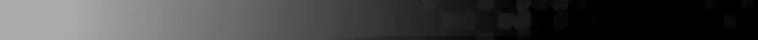 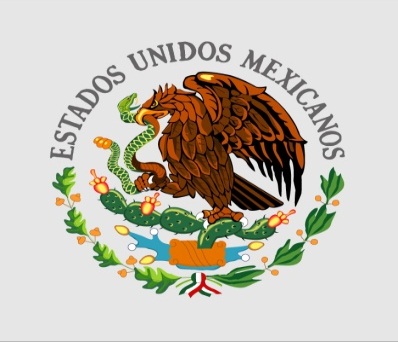 Resultado
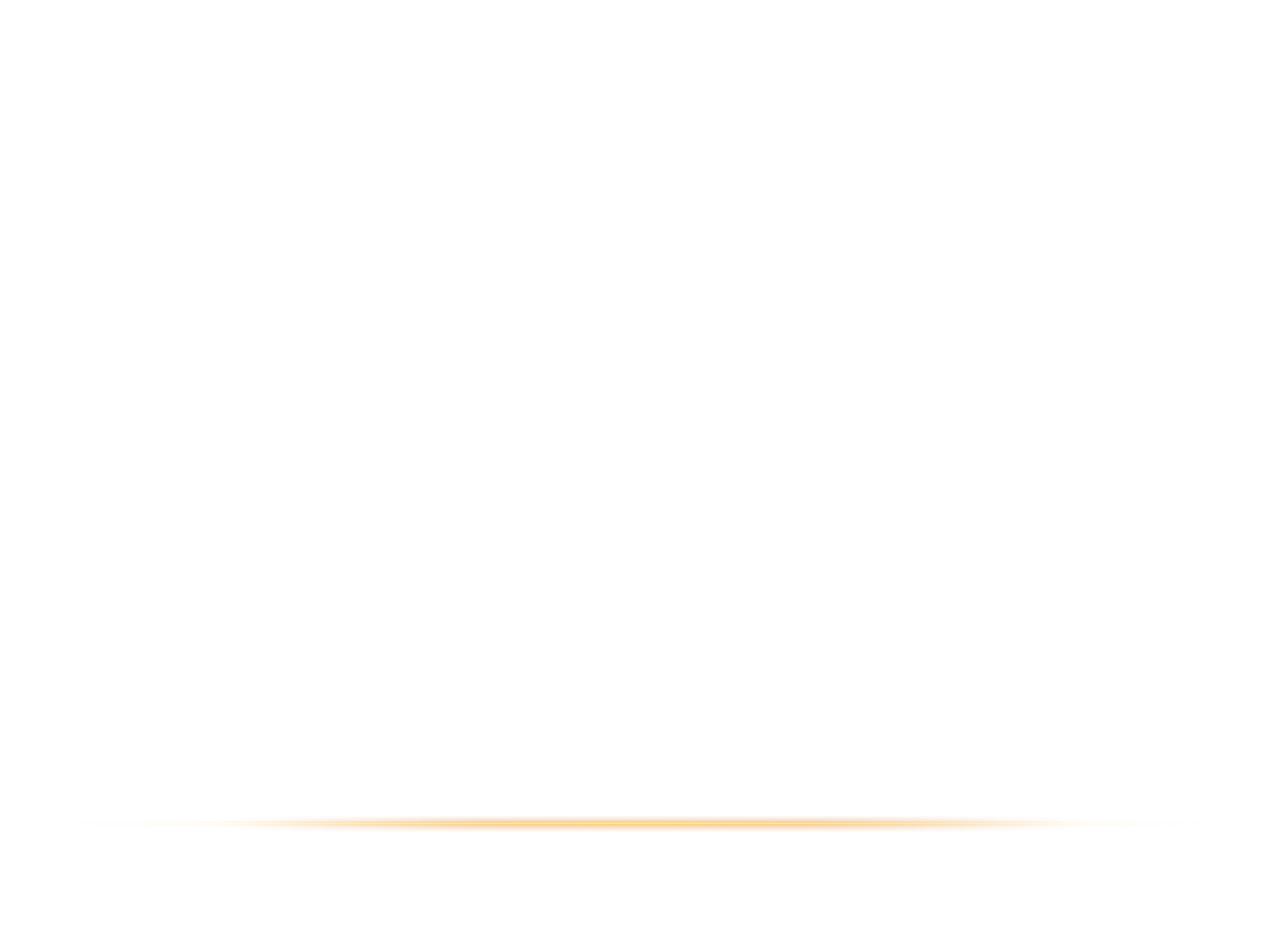 Las condiciones nacionales se encuentran exacerbadas por influencias extranjeras
46.- Cortés Rodríguez, Norberto, Gral. Brig. D.E.M., Jefe de la S-3 (Operaciones) del Estado Mayor de la Defensa Nacional, Conferencia, “El Proceso de Movilización y Desmovilización para la Defensa Nacional”, México, Colegio de Defensa Nacional, 13 de julio de 2012.
SEGURIDAD NACIONAL
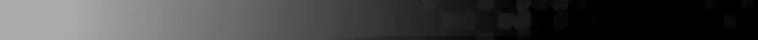 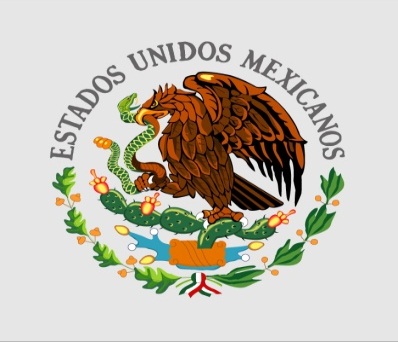 Nuestra visión de la Seguridad Pública
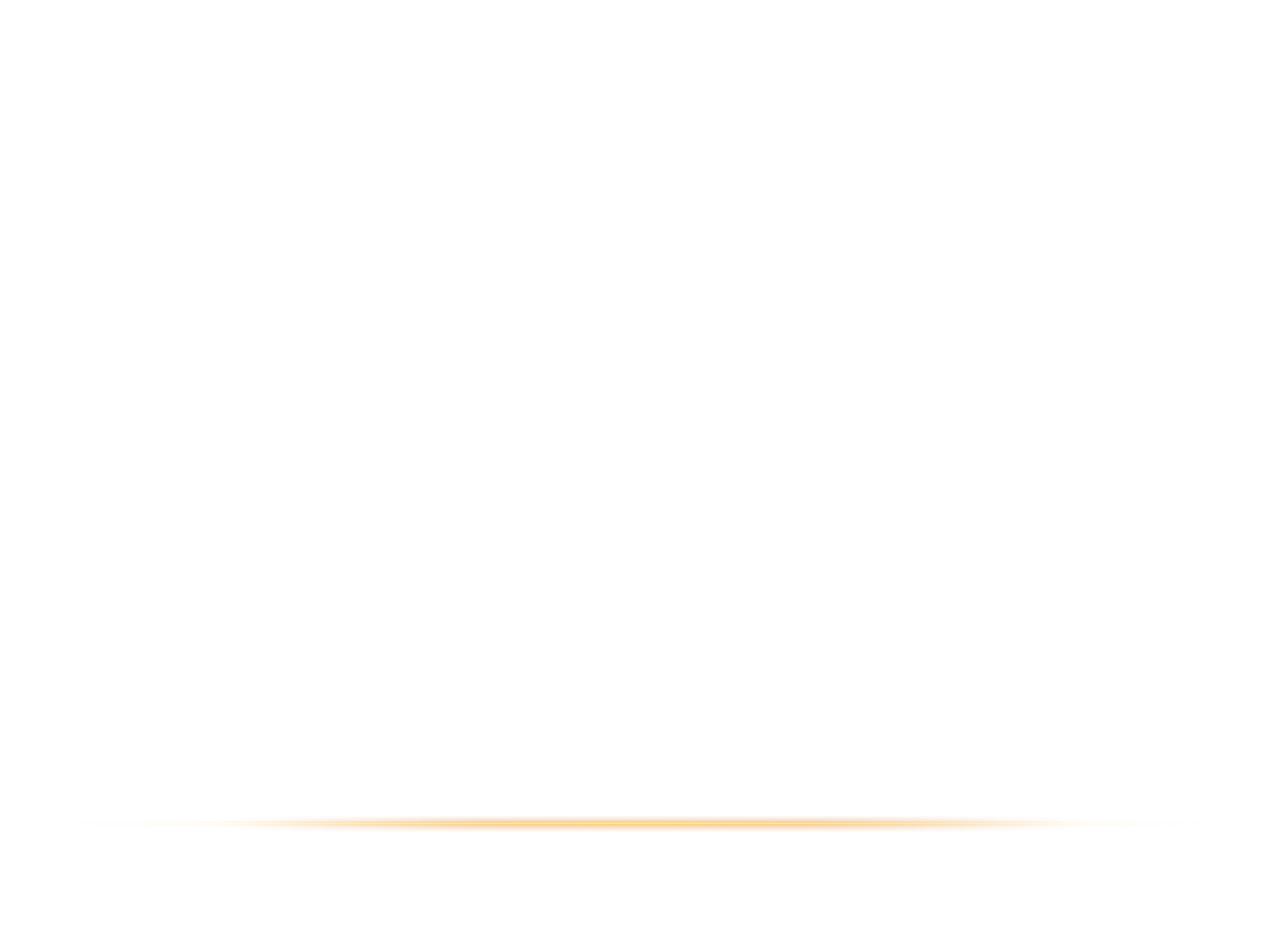 ARMAS
DROGAS
Productores
Consumidores
DIAGNÓSTICO

Baja eficiencia
Seguridad Nacional no garantizada
Fuerzas armadas en otras funciones
Con poca inteligencia
Sin presionar a EUA
No hay control de armas
Un Presidente débil
Política equivocada (?)
PODER  DE FUEGO
VIOLENCIA
“Toda la fuerza del Estado Mexicano “

( Policía y Ejército)
Apoya la producción y el narcotráfico en Territorio Mexicano
Fomenta la Distribución local en Territorio Mexicano
SEGURIDAD NACIONAL
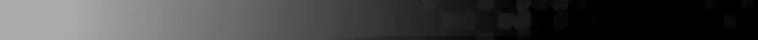 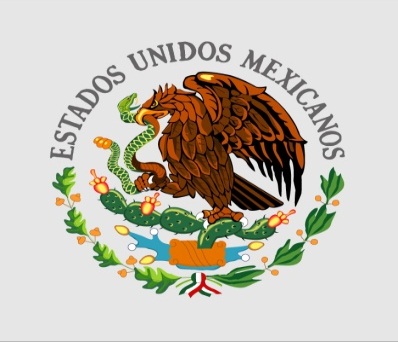 7. Conclusiones
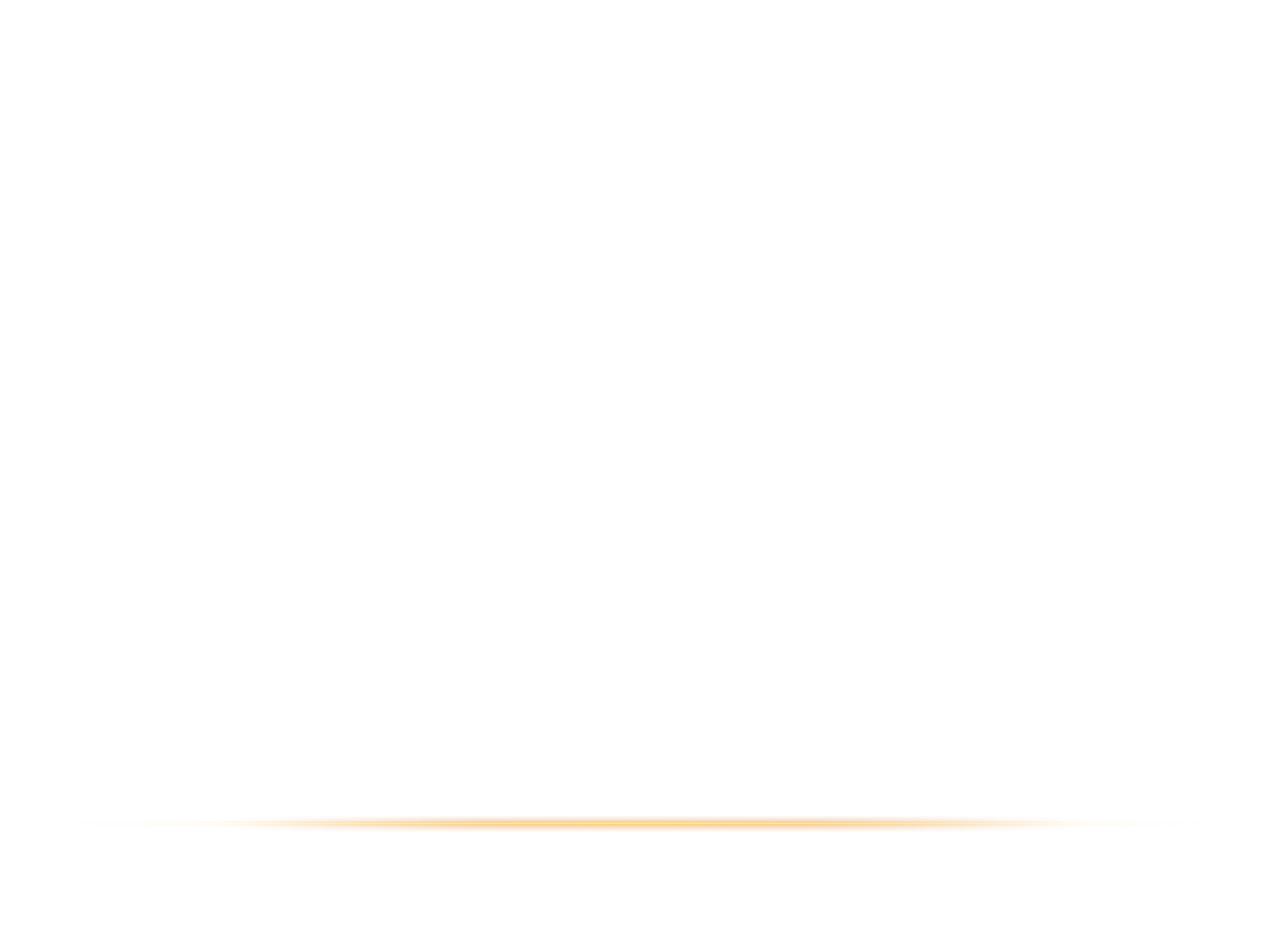 La Seguridad Nacional no se ha entendido en toda su amplitud, extraterritorialidad y consecuencias reales.

La Secretaria de la Defensa Nacional y la Secretaría de Marina son quizás las únicas Instituciones del Gobierno Mexicano que tienen claro este concepto, pero por su hermetismo y disciplina no involucran a otras Instituciones ni a su Comandante Supremo: el Presidente de la República.

La Política Exterior del Gobierno Mexicano se maneja exclusivamente en los ámbitos diplomáticos en labores de promoción económica y turística,  y requiere de una visión de Seguridad Nacional.

La Política de Seguridad Nacional de los Estados Unidos afecta seriamente a nuestro país.

El Proyecto de Nación de México debe considerar a la Seguridad Nacional como elemento vital para elaborar el Plan de Seguridad Nacional, el Plan de Defensa Nacional y el Plan Nacional de Desarrollo; éste último incluye los planes de Seguridad Interior y de Seguridad Pública.

El Poder Nacional se debe incrementar permanentemente.

El Presidente de la República debe considerar como máxima prioridad a la Seguridad Nacional.
SEGURIDAD NACIONAL
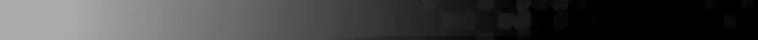 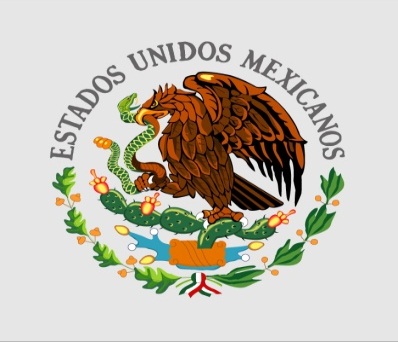 8. Acciones
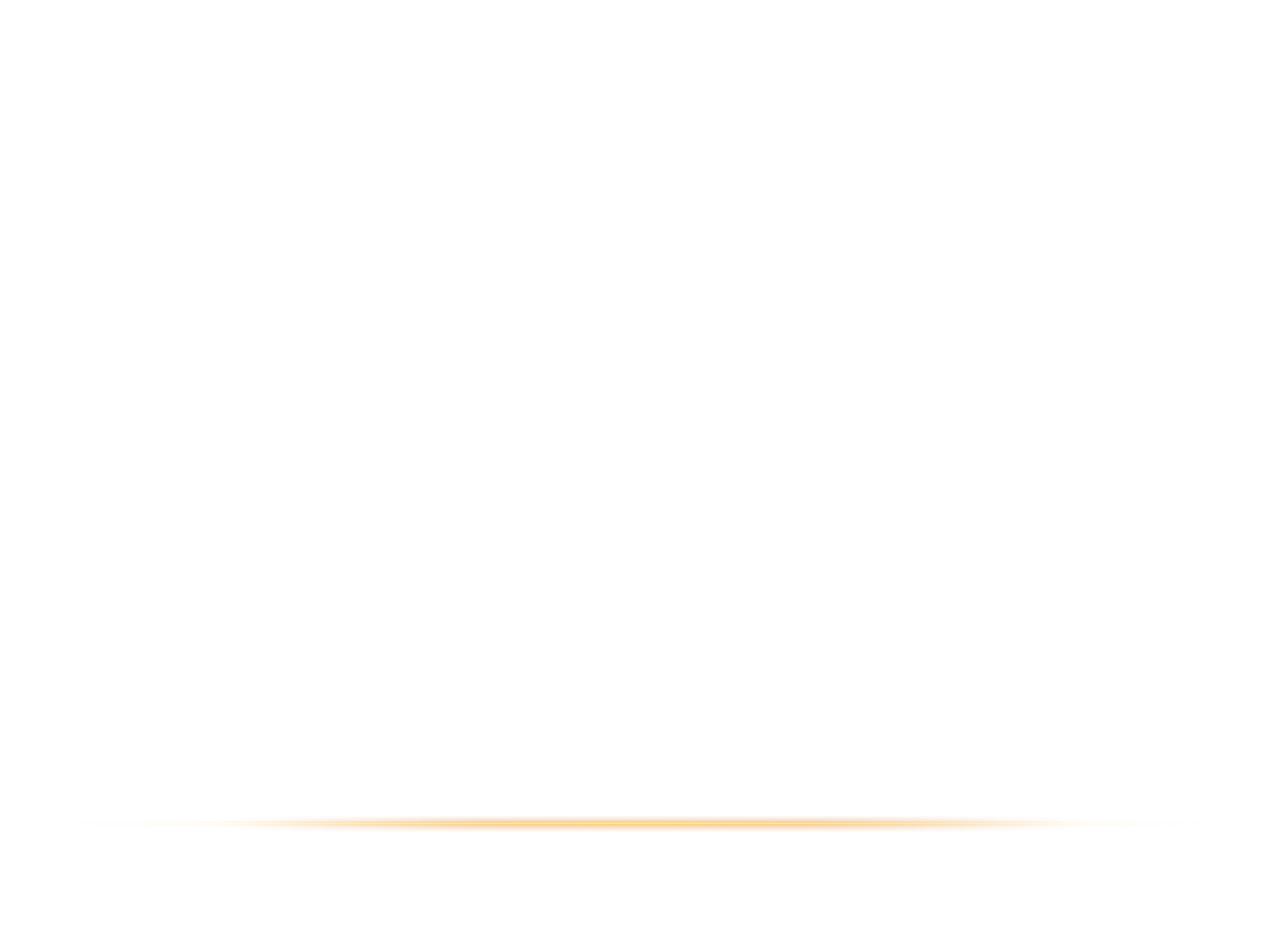 Tener como objetivo garantizar la Seguridad Nacional

Responsabilizar a la Política Exterior

Incrementar sustancialmente la capacidad mexicana de inteligencia civil y militar en el ámbito internacional

Presionar a EUA a través de diversos medios y recursos

Exigir el control de venta y distribución de armas  a las empresas norteamericanas fabricantes y al gobierno de EUA

Devolver a las fuerzas armadas a su misión primaria: la Defensa Nacional

Fortalecer al Presidente
SEGURIDAD NACIONAL
Ing. Lauro López Sánchez Acevedo
Ing. Pablo Torres Salmerón






Octubre 2014